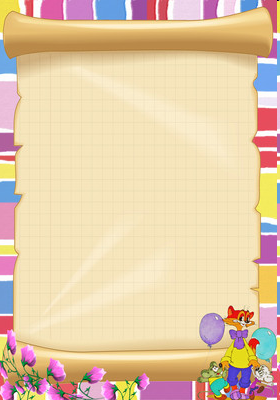 Нетрадиционные техники рисования  в рамках программы воспитания и обучения в детском саду
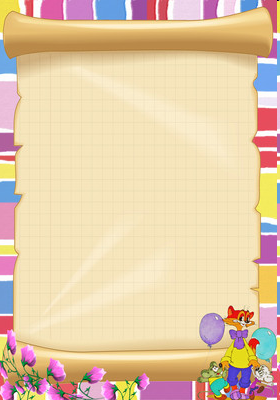 Используемые техники:
Граттаж
Кляксография с трубочкой
Рисование мыльными пузырями
Рисование по клею
Рисование мелками по ткани
Цветная графика
Рисование цветным песком
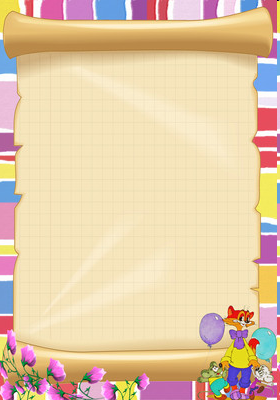 Граттаж
Технику «граттаж» еще называют «цап-царапки»!
    
Материал:   
плотная бумага, заштриховывая толстым слоем из цветных восковых мелков,
 цветастый картон с готовым пёстрым рисунком,
 восковая свеча 
 тушь  или гуашь или акриловая краска чёрного цвета, 
скребок, нож, вязальная спица, пластиковая вилка, зубочистка 

Действия: процарапываем рисунок. Образуется на черном фоне рисунок из тонких белых или цветных штрихов.
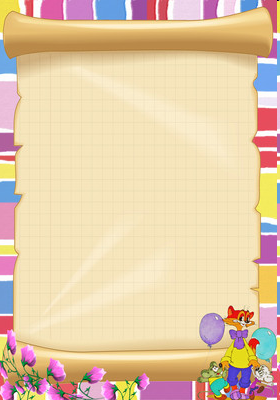 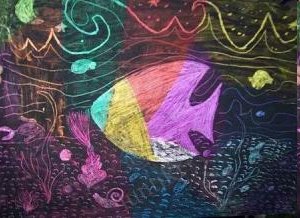 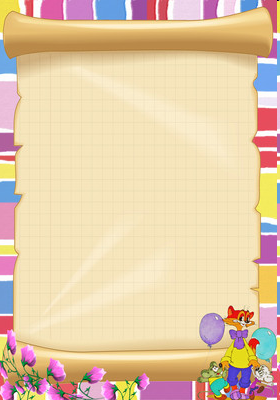 Кляксография с трубочкой
Материал:

Бумага , краски, коктельная трубочка, ложечка


Действия: Ребёнок зачерпывает пластиковой ложкой краску, выливает её на лист, делая небольшое пятно — капельку. Затем на это пятно дует из трубочки так, чтобы её конец не касался ни пятна, ни бумаги. При необходимости процедура повторяется. Рассматриваем изображение: на что оно похоже? Недостающие детали дорисовываются.
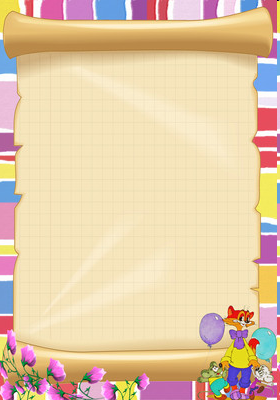 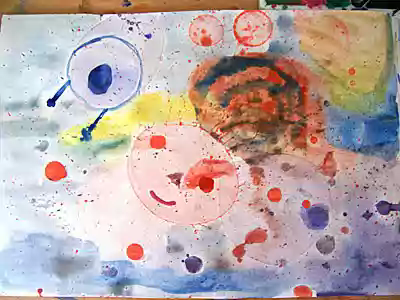 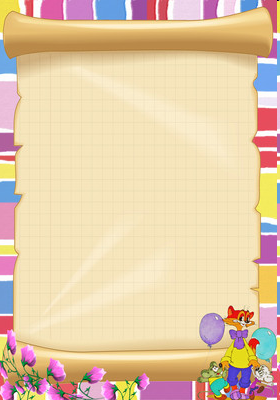 Рисование мыльными пузырями
Материалы: 
бумага, краски, жидкое мыло, 
трубочка для коктейля, мелкая баночка
Способ получения изображения: 
опустить трубочку в смесь (гуашь, мыло, вода) и 
подуть так, что бы получились мыльные пузыри. 
Чистый лист бумаги прикасать к пузырям, как бы перенося их на бумагу. 
Получаются интересные отпечатки, можно дорисовать детали.
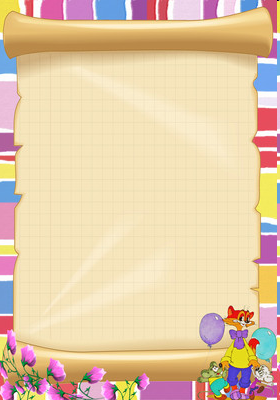 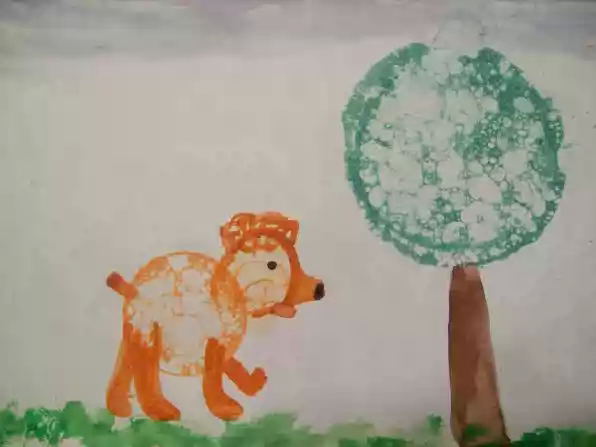 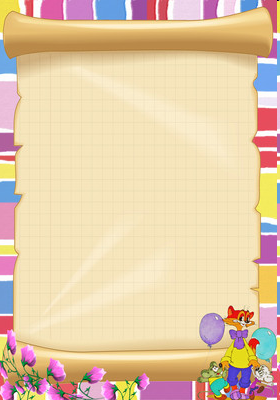 Рисование по клею
Материал: 

силикатный клей, 
бумага, 
краски.


Действия: 

покрываем лист клеем, наносим рисунок влажной краской, 
Пока не застыл клей. Просушиваем готовую работу в горизонтальном положении, прижав уголки.
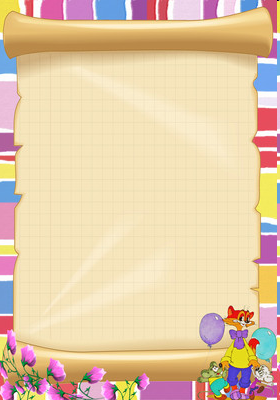 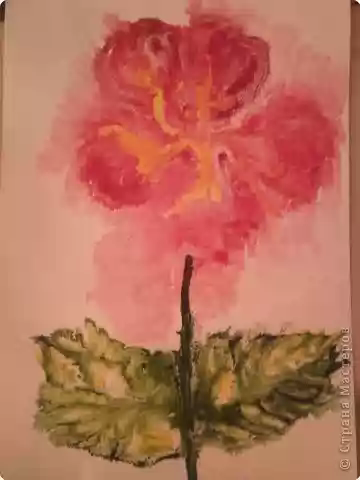 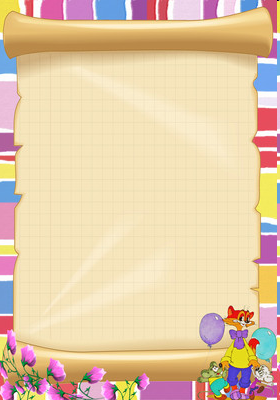 Рисование цветными мелками по ткани:
Вам потребуется: 


- Кусочки хлопчато-бумажной ткани , 
- цветные мелки,
- крахмальная вода (крахмал разводится 1:3 с водой), 
- миска,
-  широкая тарелка (сковорода).
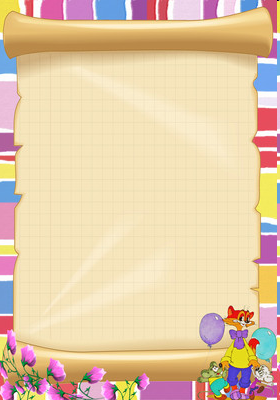 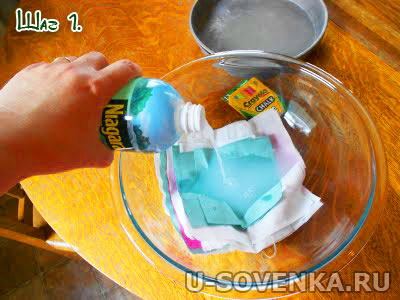 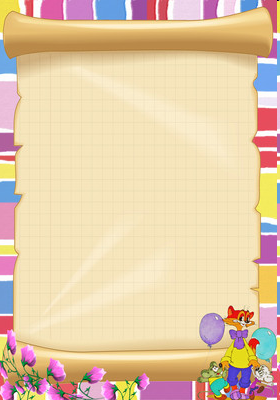 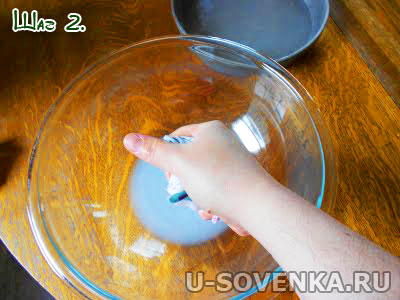 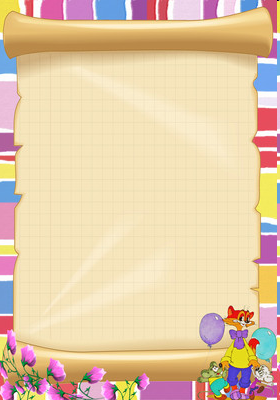 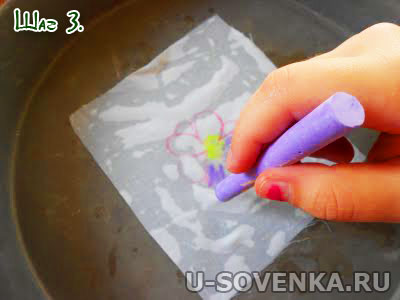 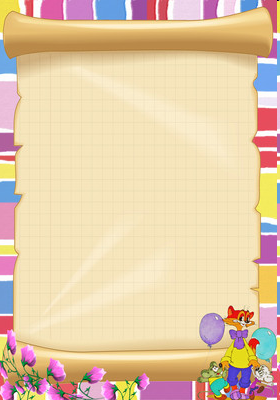 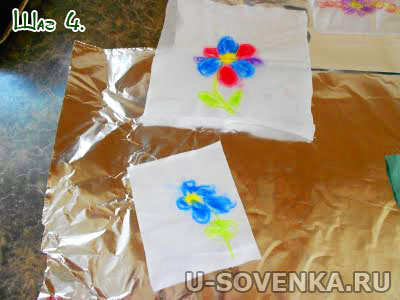 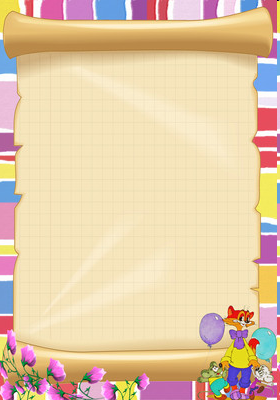 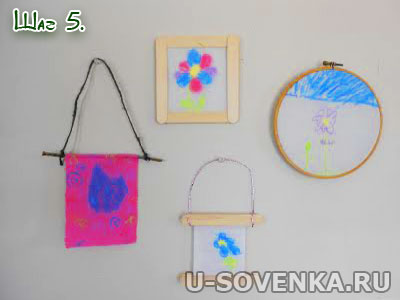 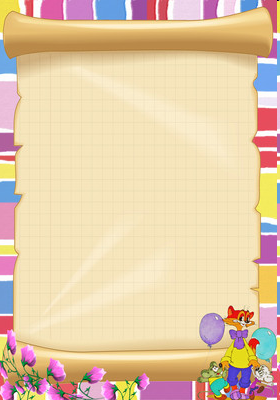 Цветная графика
Материалы:

Фломастеры, гелевые ручки, цветной фон
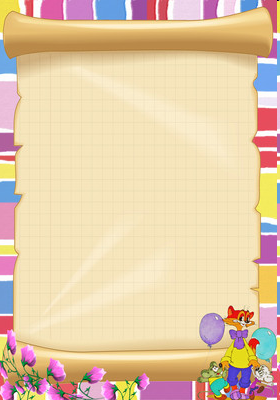 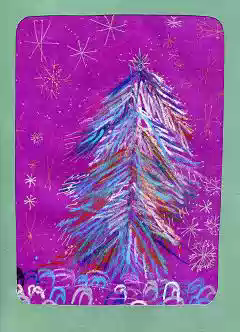 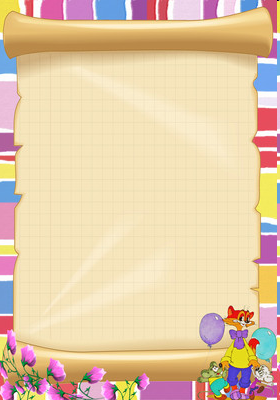 Рисование цветным песком
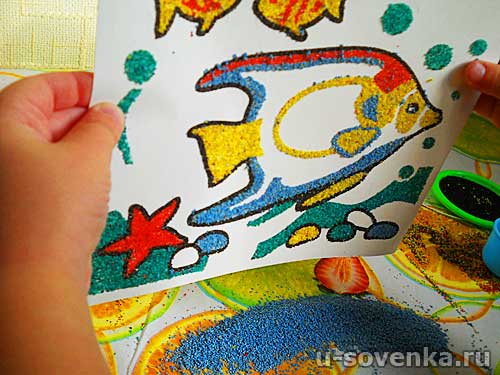 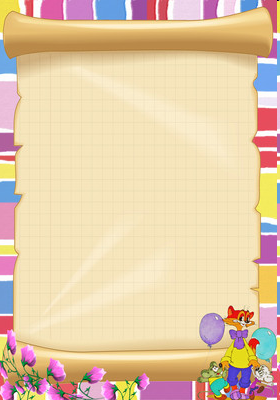 Материалы:
- Песок (чем светлее - тем лучше);
- Пищевые красители;
- Вода и чуть-чуть уксуса 
- Стекляные стаканы;

Подготовка песка:
1)  хорошо промыть и прокалить в духовке.
2) Насыпьте подготовленный песок в стаканы - сколько цветов, чтолько стаканов. Заливаем песок водой - так, чтобы она слегка покрывала его.
3) Добавляем пищевой краситель (свой цвет для каждого стакана), уксус, хорошо взбалтываем и оставляем на некоторое время, пока песок не окрасится до нужного нам результата.
4) Сливаем  воду и выкладываем песок на бумажное полотенце для просушки.
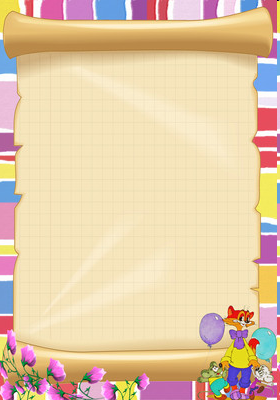 Действаия:
Шаг 1. Высыпаем цветной песочек из пакетиков в любые удобные емкости 

Шаг 2. На специальной клейкой бумаге делаем выборку тех областей, которые должны быть закрашенны в подходящий по номеру пакетика цвет песка, согласно прилагаемой схеме. На эти же места и сыпется цветной песок необходимого цвета.

Шаг 3. Песок клеится на эти "липкие" области - и когда легким движением руки будущая картина поднимается в вертикальное положение - лишний песок ссыпается, а эти необходимые места остаются закрашенными!
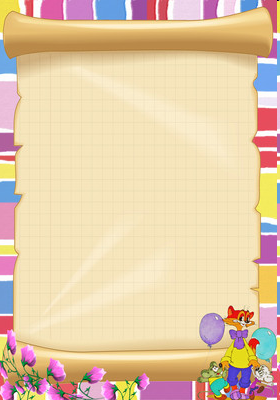 Спасибо за внимание